On Labour Day, we … go to school.
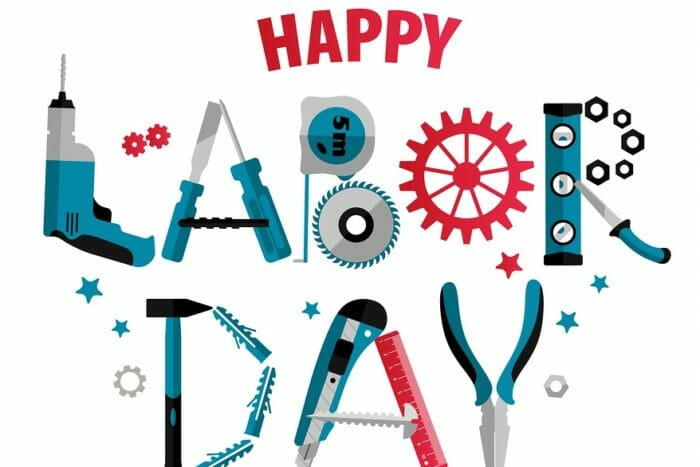 On Christmas Day, we are … together.
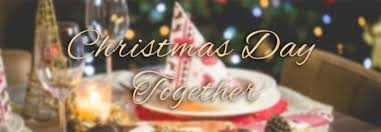 On Easter Day, I /eat chocolate.
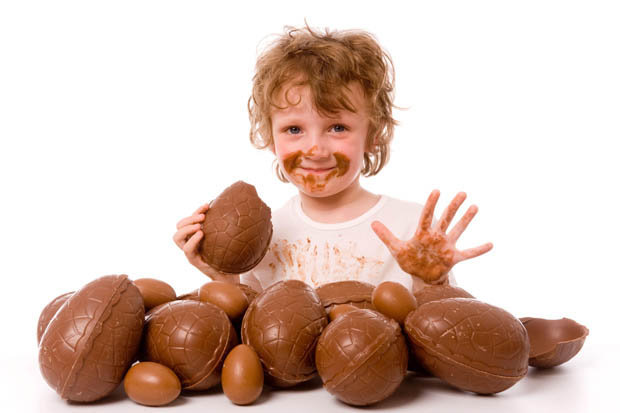 On Labour Day, my family /offer a lily-of-the-valley
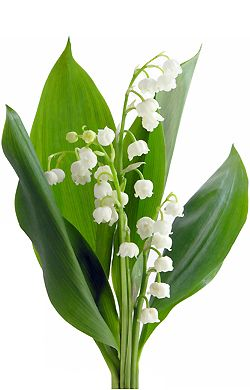 On Bastille Day, we / watch the fireworks.
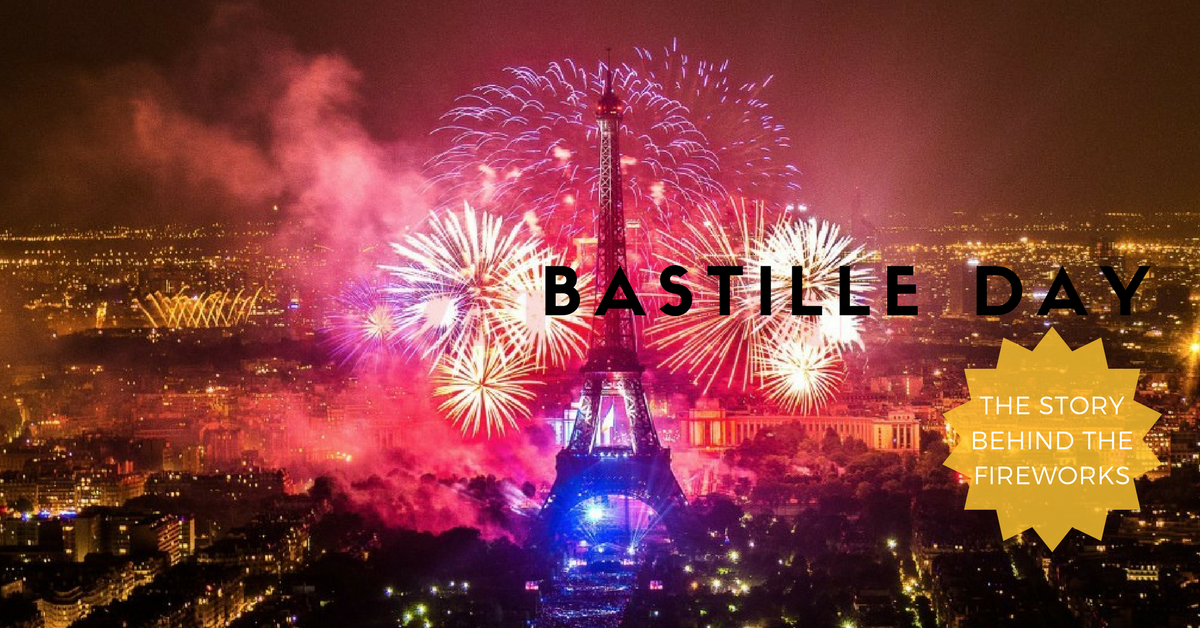 On All Saints’ Day, my family / go to the cemetery
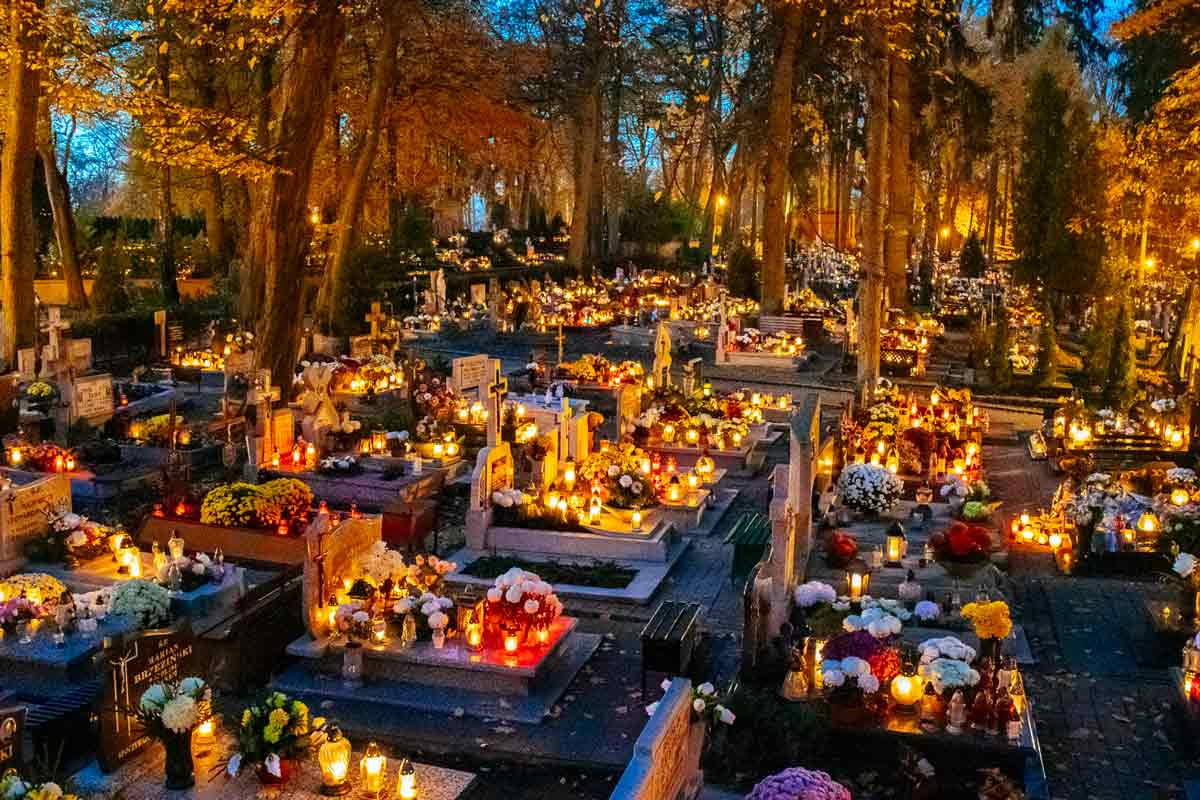 On New Year’s Eve, we / have a party.
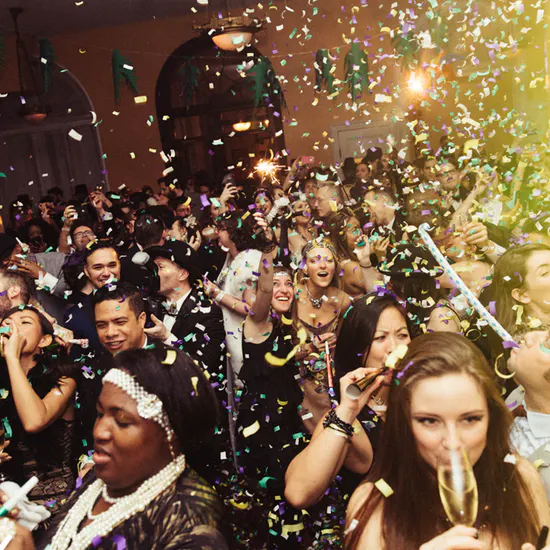 On Valentine’s Day, my Dad / my parents…
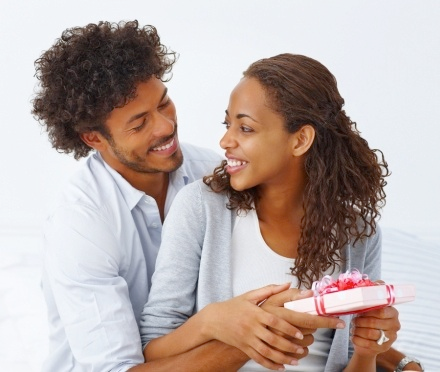